Beneficiario controlador
2025
Beneficiario Controlador
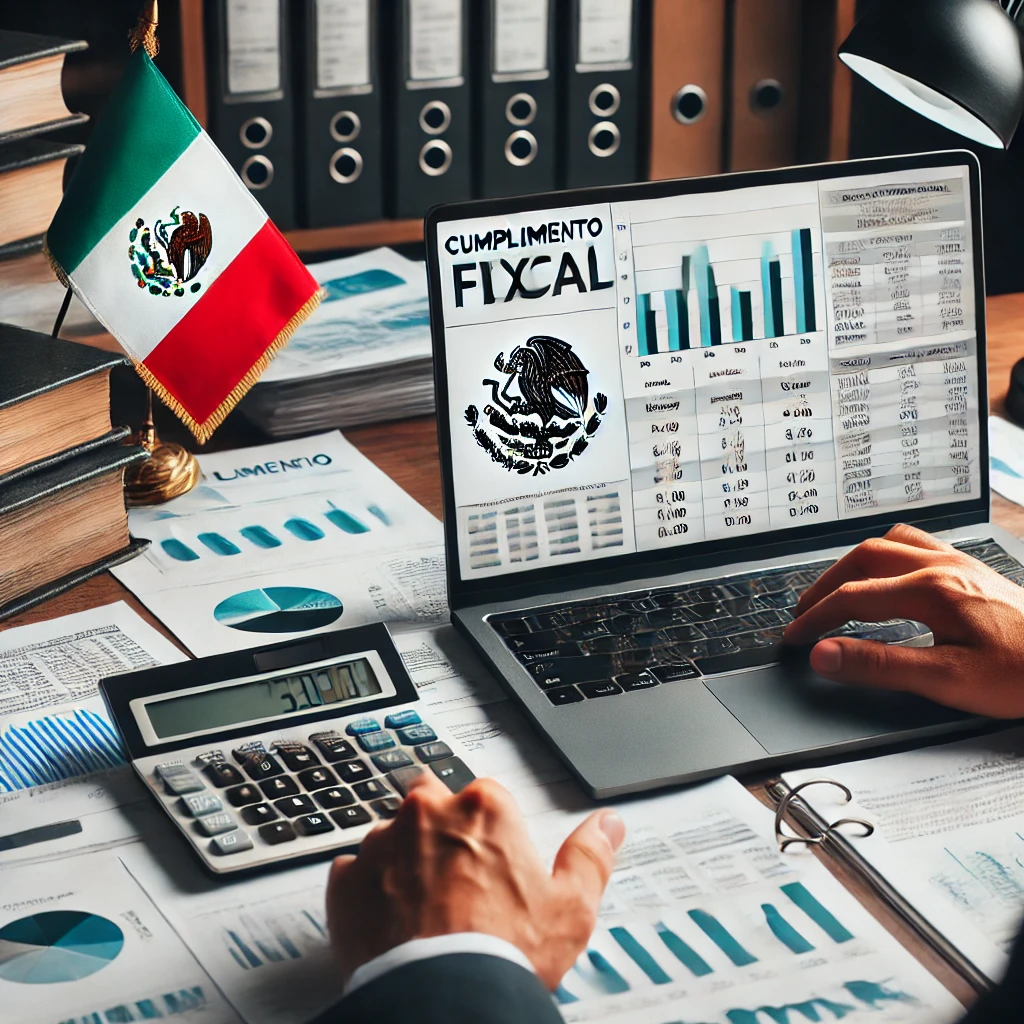 A partir del 2022 se establecen en el CFF, obligaciones relativas a la identificación de la persona o grupo de personas físicas que sean Beneficiarios Controladores de forma directa o indirecta de una persona moral, un fideicomiso o cualquier otra figura jurídica.
Normativa Internacional
OCDE: Foro Global sobre Transparencia e Intercambio de Información con Fines Fiscales del G-20
RECOMENDACIONES DEL GAFI
R 24 Transparencia y beneficiario final de las personas jurídicas.
R 25 Transparencia y  beneficiario final de otras estructuras.
Manual de Beneficiarios Finales 2019.
Estándar para el Intercambio Automático de Información de Cuentas Financieras 2017.
Beneficiario Final y Transparencia Fiscal – Implementación y Desafíos Pendientes 2024.
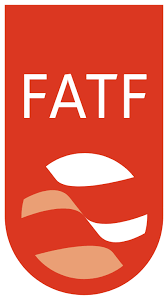 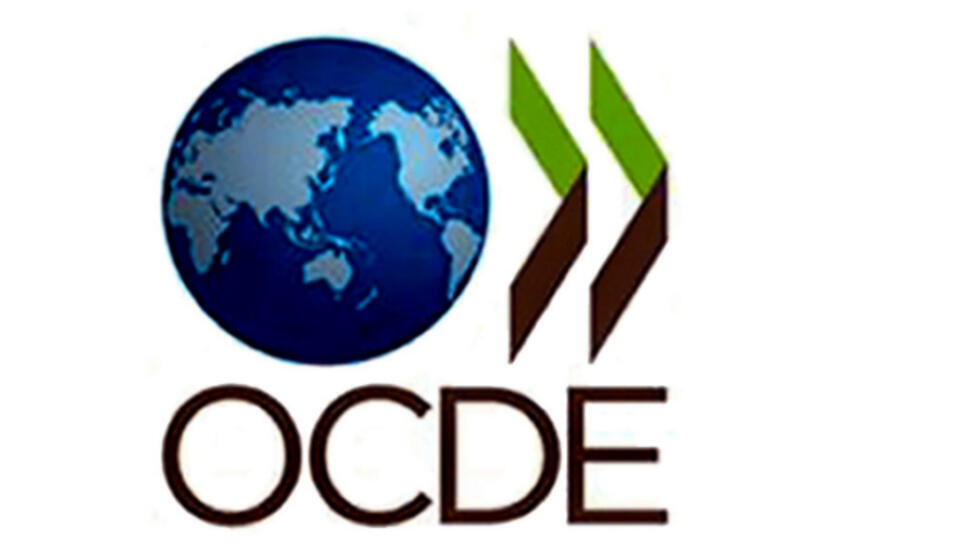 Normativa Internacional
¿Quién es el beneficiario controlador?
Es la persona física o grupo de personas físicas que:

I. Directa o indirectamente reciben beneficios de su participación en una persona moral o fideicomiso o cualquier otra figura jurídica, así como de cualquier otro acto jurídico, o que ejercen los derechos de uso, goce o disposición de un bien o servicio.

II. Directa o indirectamente tienen el control de una persona moral, fideicomiso o instrumento jurídico.
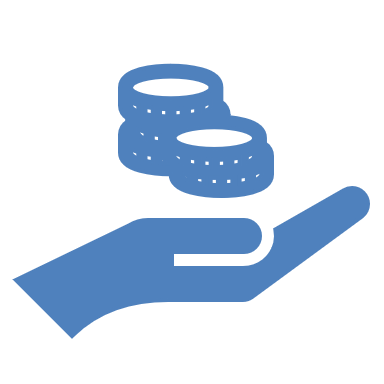 ¿Quién ejerce el control?
Se considera que una persona física tiene control cuando, mediante la titularidad de acciones o títulos, por contrato o cualquier otro acto jurídico, puede:
Imponer, directa o indirectamente: decisiones en las asambleas de accionistas (u órganos equivalentes), así como nombrar o destituir a la mayoría de los directores (o sus homólogos).
Mantener la titularidad de los derechos que le permitan, directa o indirectamente: ejercer el voto de más de 15% del capital social. (Capital social= es la suma de las aportaciones de los socios)
Dirigir, directa o indirectamente; la administración, estrategia o políticas principales de la persona moral.
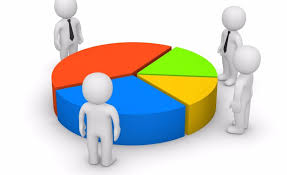 Socios accionistas que ejercen el control efectivo
beneficiario controlador
Art. 27, B, fracción VI CFF Identificación del RFC de los socios/accionistas

Capacidad de una persona o grupo de personas (PF o PM) de llevar cualquiera de los actos señalados en el artículo CFF 26, fracción X, cuarto párrafo, incisos a), b) y c)
Art. 32-B Quáter CFF

La persona o grupos de personas físicas que efectivamente controlen o se beneficien económicamente de una persona jurídica o figura jurídica
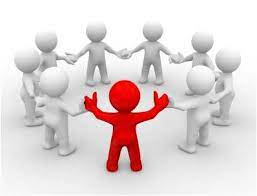 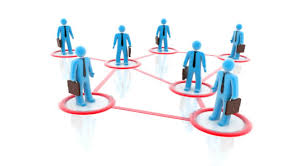 Socios accionistas que ejercen el control efectivo
Avisos al RFC
Art, 27-B, VI CFF

Responsabilidad solidaria
Art, 26-X,4to-pfo CFF
Sujetos Obligados a identificar al BC
Personas Morales (empresas mixtas)
Fiduciarias 
Fideicomitente Fideicomisos públicos
Fideicomisario
Partes contratantes o integrantes de figuras jurídicas
Notarios
Corredores
Quien intervenga en la celebración de contratos o actos jurídicos
Entidades financieras (integrantes del Sistema financiero)
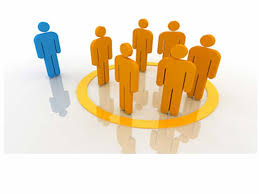 Excepciones Art. 32-B TER CFF
Cuando en un contrato el Fideicomitente/Fideicomisario sean:

Dependencias de la Administración Pública Federal, Estatal o Municipal, o sus organismos descentralizados; los órganos constitucionales autónomos o los poderes legislativo o judicial, federal o local
Universidades o escuelas públicas
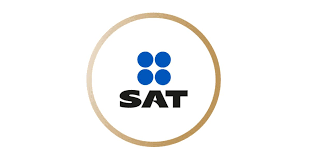 2a./J. 52/2023 (11a.)
Beneficiarios controladores. El sistema normativo integrado por los artículos 32-b ter, 32-b quáter y 32-b quinquies del código fiscal de la federación, así como por las reglas 2.1.47, fracción xxi, 2.8.1.20, 2.8.1.21 y 2.8.1.22 de la resolución miscelánea fiscal para el ejercicio fiscal de 2022, que impone la obligación de identificar, obtener, conservar y proporcionar al servicio de administración tributaria la información fidedigna, completa y actualizada relacionada con aquéllos, al establecer a quiénes les recae tal carácter y emplear la expresión "cualquier otra figura jurídica", no vulnera el principio de seguridad jurídica (legislación vigente a partir del 1 de enero de 2022).
2a./J. 52/2023 (11a.)
En esos términos, la norma no deja en incertidumbre jurídica a los sujetos obligados, pues de su lectura se advierte con claridad a quiénes les recae el carácter de "beneficiario controlador" por ejercer u obtener determinados derechos y/o el control de la entidad o figura jurídica de que se trate. Además, para efectos del sistema analizado, lo relevante no es la definición de la expresión "cualquier otra figura jurídica", pues si bien es cierto que por su amplitud, efectivamente, puede ser cualquiera, también lo es que está condicionada a que la persona física obtenga el beneficio derivado de su participación mediante algún acto jurídico, o en última instancia ejerza derechos de uso, goce, disfrute, aprovechamiento o disposición de un bien o servicio o en cuyo nombre se realiza una transacción, aun y cuando lo haga de manera eventual, o bien, ejerza el control de la entidad o acto correspondiente.
I. Nombres y apellidos completos,  acreditados con documento oficial de identidad.
II. Alias.
III. Fecha de nacimiento. Cuando sea aplicable, fecha de defunción.
IV. Sexo.
RMF 2025                             REGLA 2.8.1.22.
V. País de origen y nacionalidad. En caso de tener más de una, identificarlas todas.
VI. CURP o su equivalente, tratándose de otros países o jurisdicciones.
VII. País o jurisdicción de residencia para efectos fiscales.
VIII. Tipo y número o clave de la identificación oficial.
IX. Clave en el RFC o número de identificación fiscal, o su equivalente, en caso de ser extranjero.
X. Estado civil, con identificación del cónyuge y régimen patrimonial, o identificación de la concubina o concubinario.
XI. Datos de contacto: correo electrónico y números telefónicos.
XII. Domicilio particular y domicilio fiscal.
XIII. Relación con la persona moral o calidad que ostenta en el fideicomiso o la figura jurídica según corresponda.
XIV. Grado de participación en la persona moral o en el fideicomiso o figura jurídica.
XV. Descripción de la forma de participación o control (directo o indirecto).
XVI. Número de acciones, partes sociales, participaciones o derechos u equivalentes; serie, clase y valor nominal de las mismas, en el capital de la persona moral.
RMF 2025                             REGLA 2.8.1.22.
XVI. Lugar donde las acciones, partes sociales, participaciones u otros derechos equivalentes se encuentren depositados o en custodia.
XVIII. Fecha determinada desde la cual la persona física adquirió la condición de beneficiario controlador de la persona moral, fideicomiso o cualquier otra figura.
XIX. En su caso, proporcionar los datos mencionados en las fracciones que anteceden respecto de quién o quiénes ocupen el cargo de administrador único  o del consejo de adm, de la persona moral o equivalente.
XX. Fecha en la que haya acontecido una modificación en la participación o control.
XXI. Tipo de modificación de la participación o control.
XXII. Fecha de terminación de la participación o control.
I. Nombre, denominación o razón social de la o las personas morales, fideicomisos o
figuras jurídicas que tienen participación o control sobre la persona moral,
fideicomisos o figuras jurídicas.
II. País o jurisdicción de creación, constitución o registro.
III. País o jurisdicción de residencia para efectos fiscales.
RMF 2025                REGLA 2.8.1.22.      CADENA DE CONTROL
IV. Clave en el RFC o número de identificación fiscal, o su equivalente, en caso de ser
residente en el extranjero, para efectos fiscales.
V. Domicilio Fiscal
I. Datos de identificación de la notaría, correduría, oficina, así como de la persona titular ante quienes se haya formalizado la celebración.
II. Fecha de constitución o celebración, conforme a la escritura, acta, póliza, minuta, similar que de soporte a la constitución pm o fideicomiso o fj.
III. El nombre completo de quienes constituyen, integran o son parte de la pm conforme al acta constitutiva o escritura pública o participaron en la celebración…
RMF 2025                             REGLA 2.8.1.22.
IV. Importe del capital social de la persona moral conforme al acta constitutiva o escritura pública o del patrimonio del fideicomiso o figura jurídica.
V. En caso de que con su intervención la persona moral, fideicomiso o cualquier otra figura jurídica efectúe modificaciones al capital fijo o capital variable o al patrimonio.
VI. Nombre del administrador único o equivalente, en su caso, miembros del consejo de administración u órgano equivalente.
VII. Datos de inscripción, en su caso, ante los registros públicos o equivalentes.